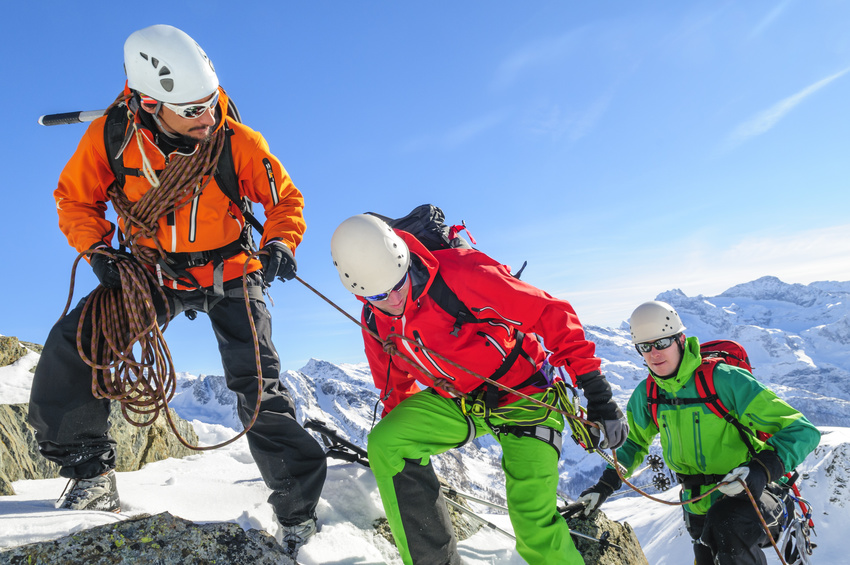 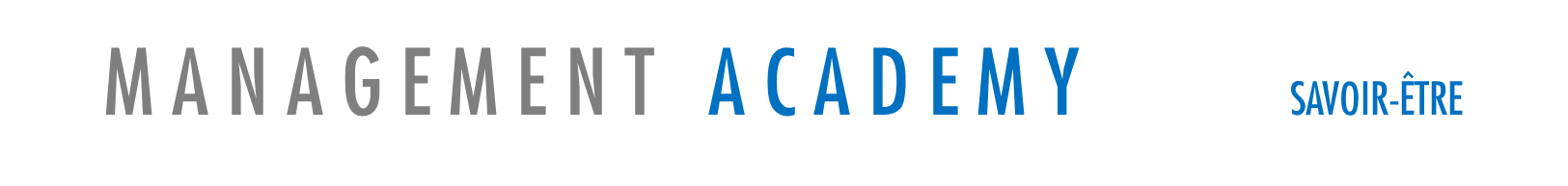 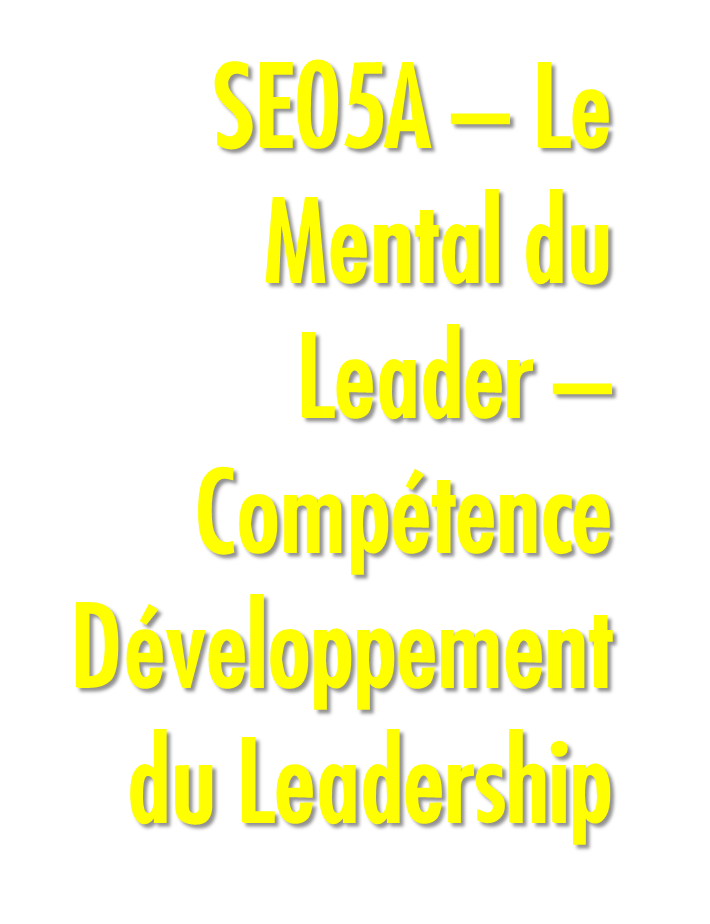 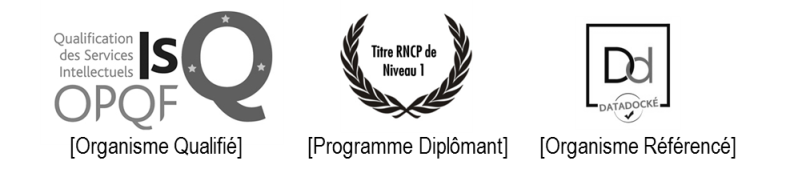 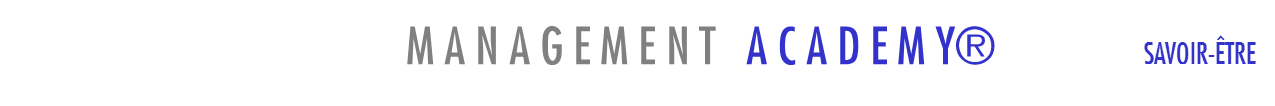 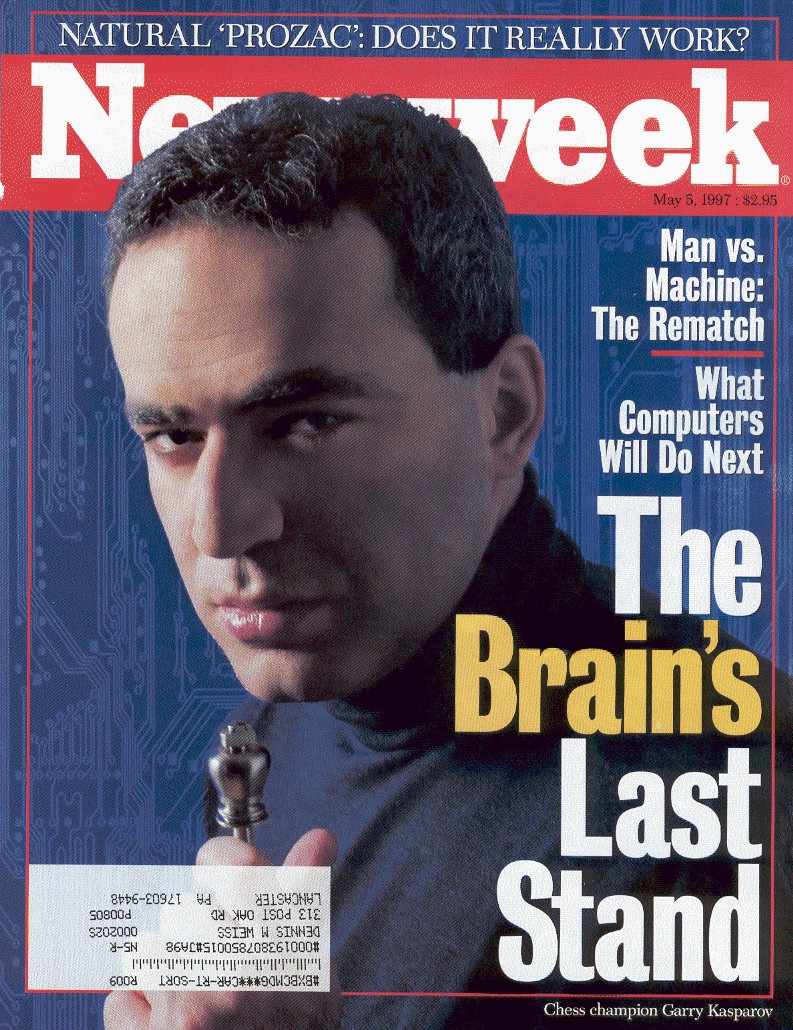 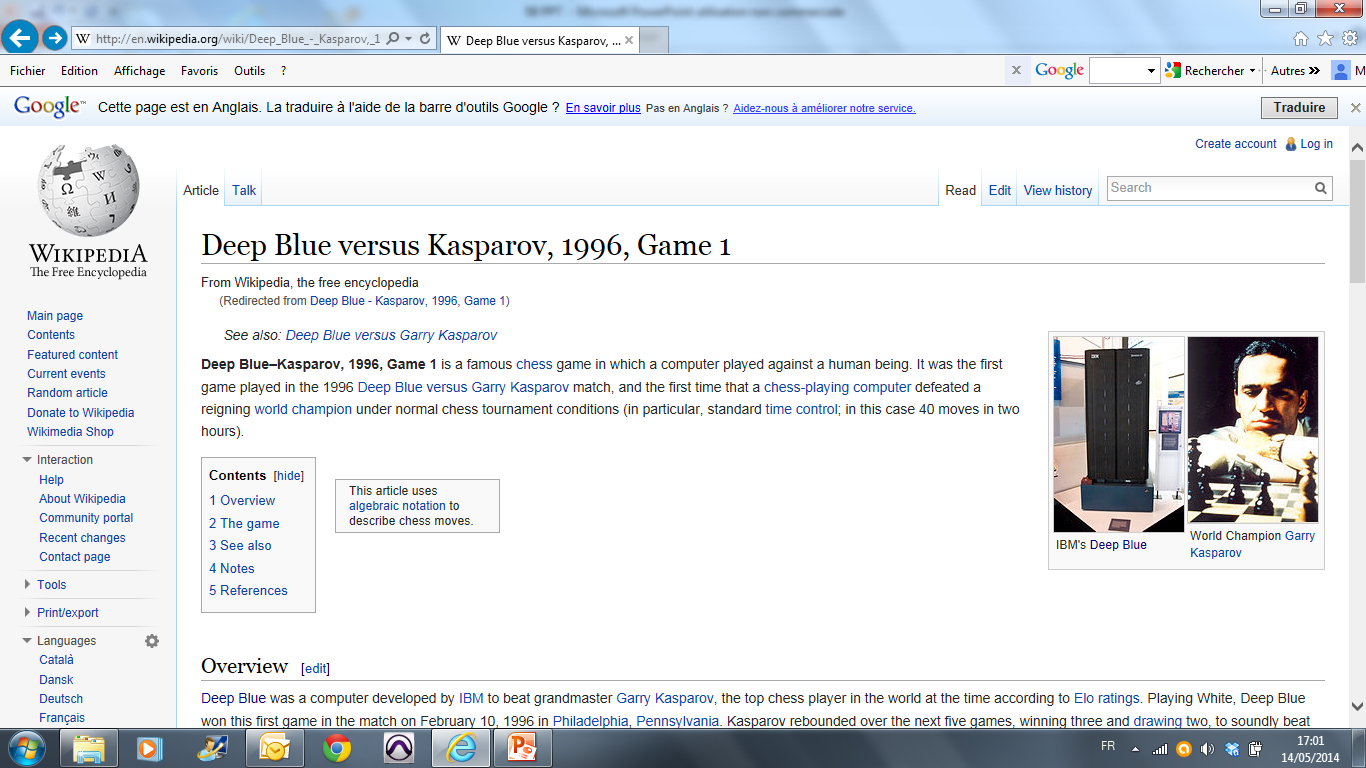 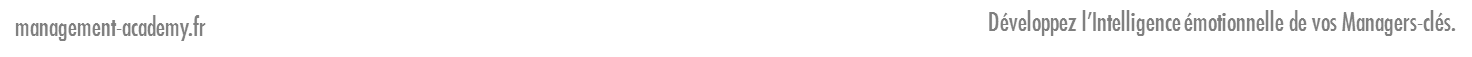 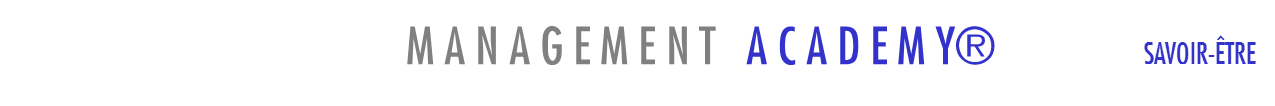 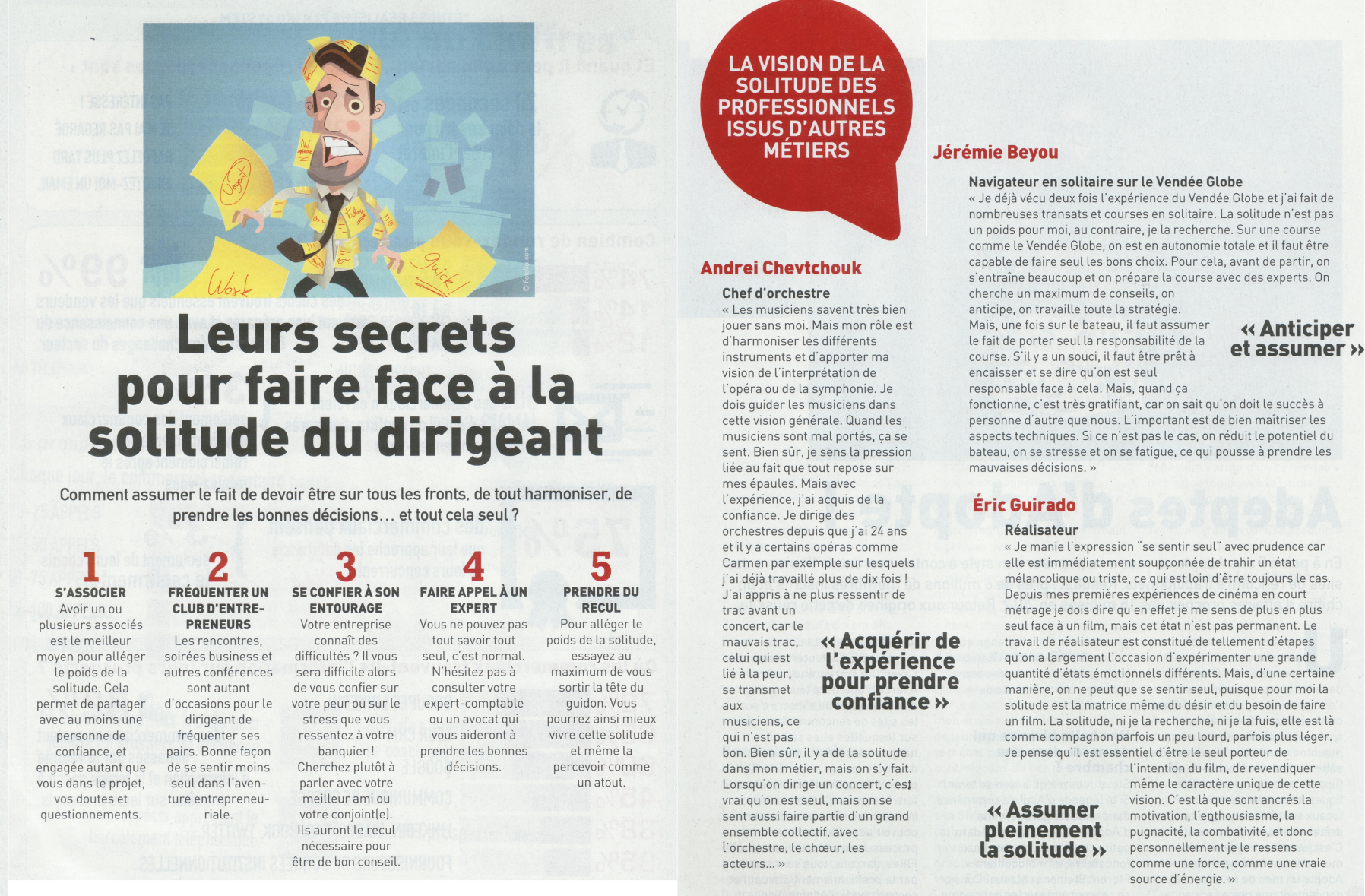 Dynamique entreprenauriale
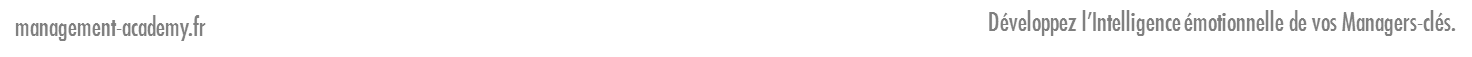 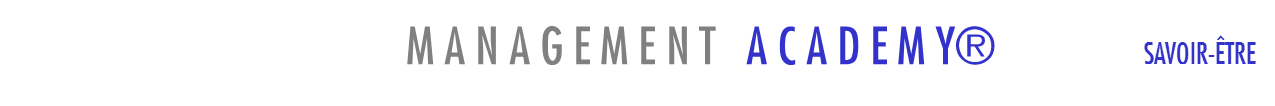 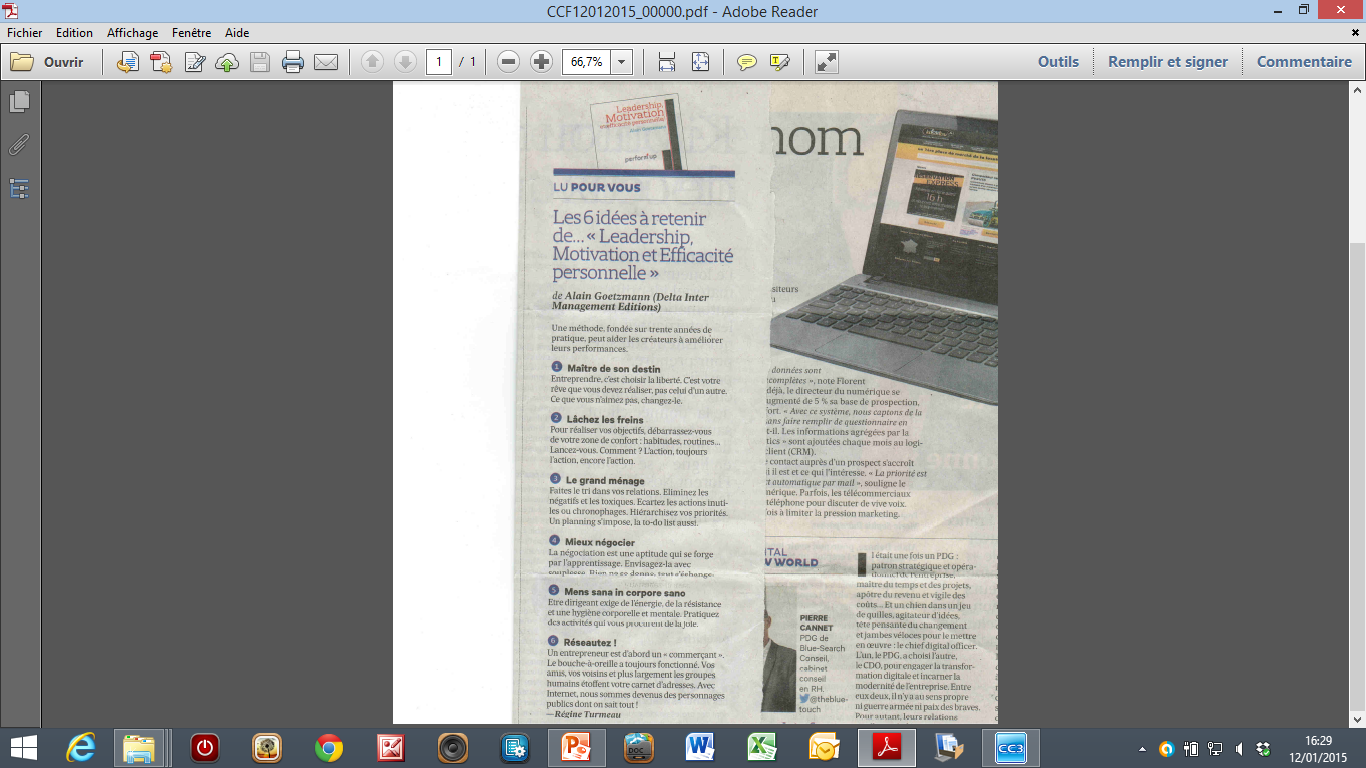 Les Echos –
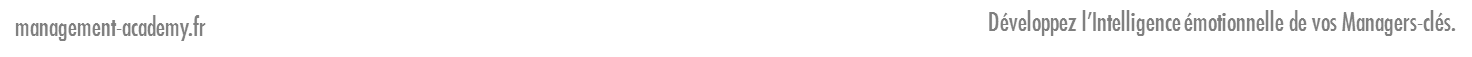 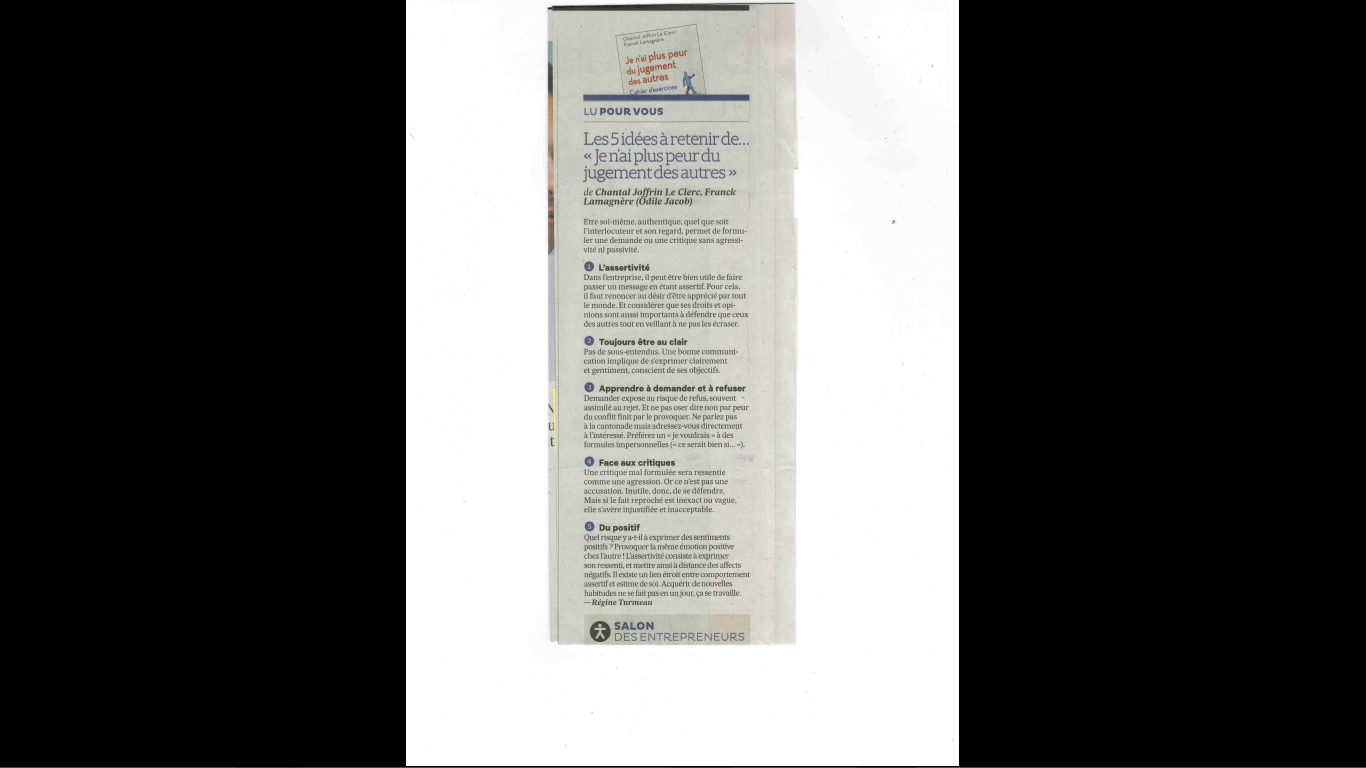 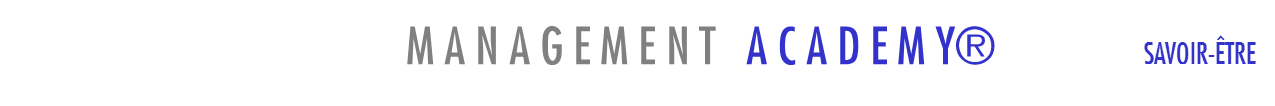 Les Echos –
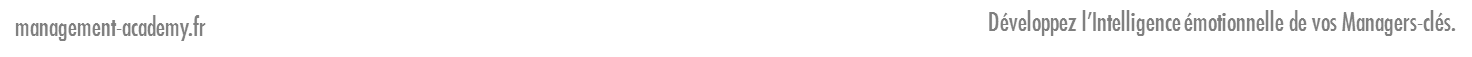 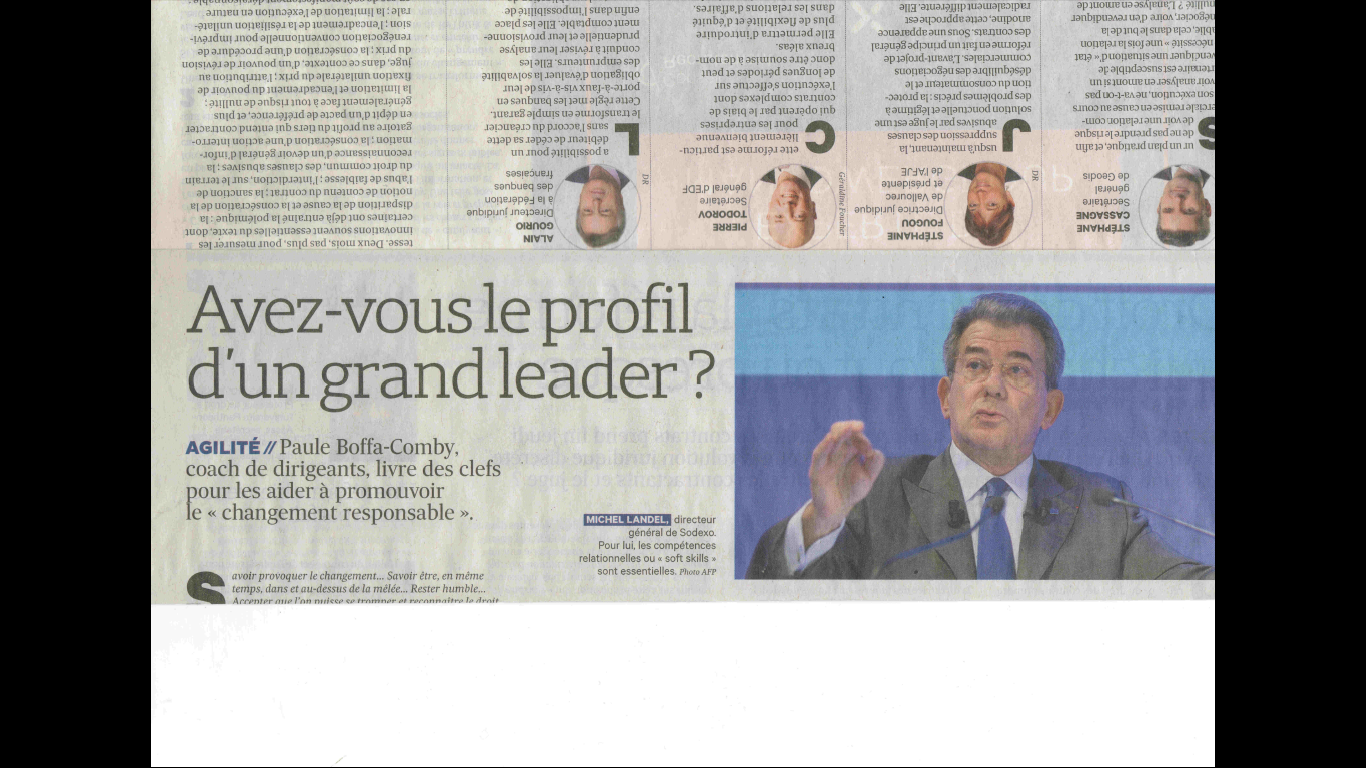 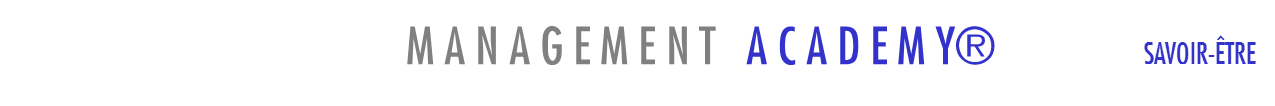 Pourquoi ce sujet est important
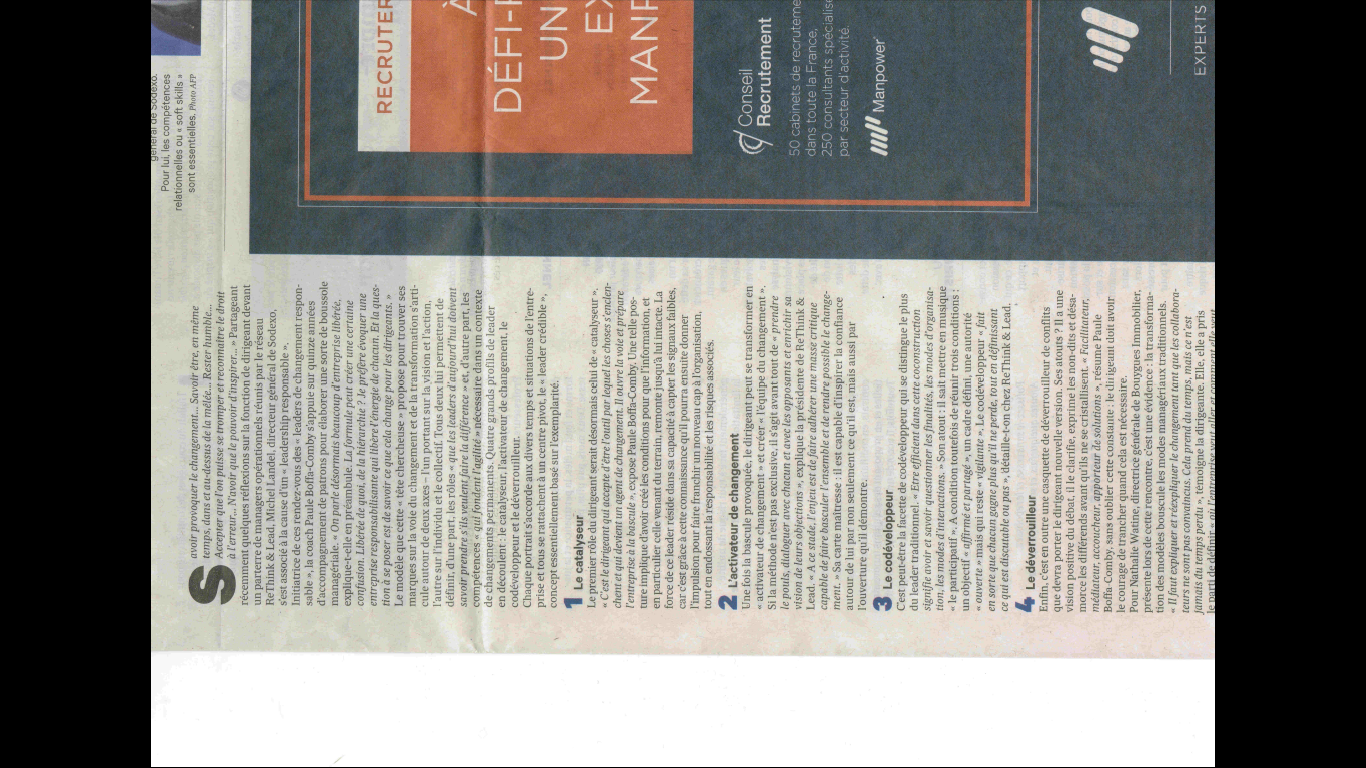 Les Echos –
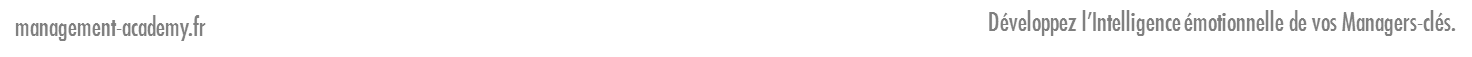 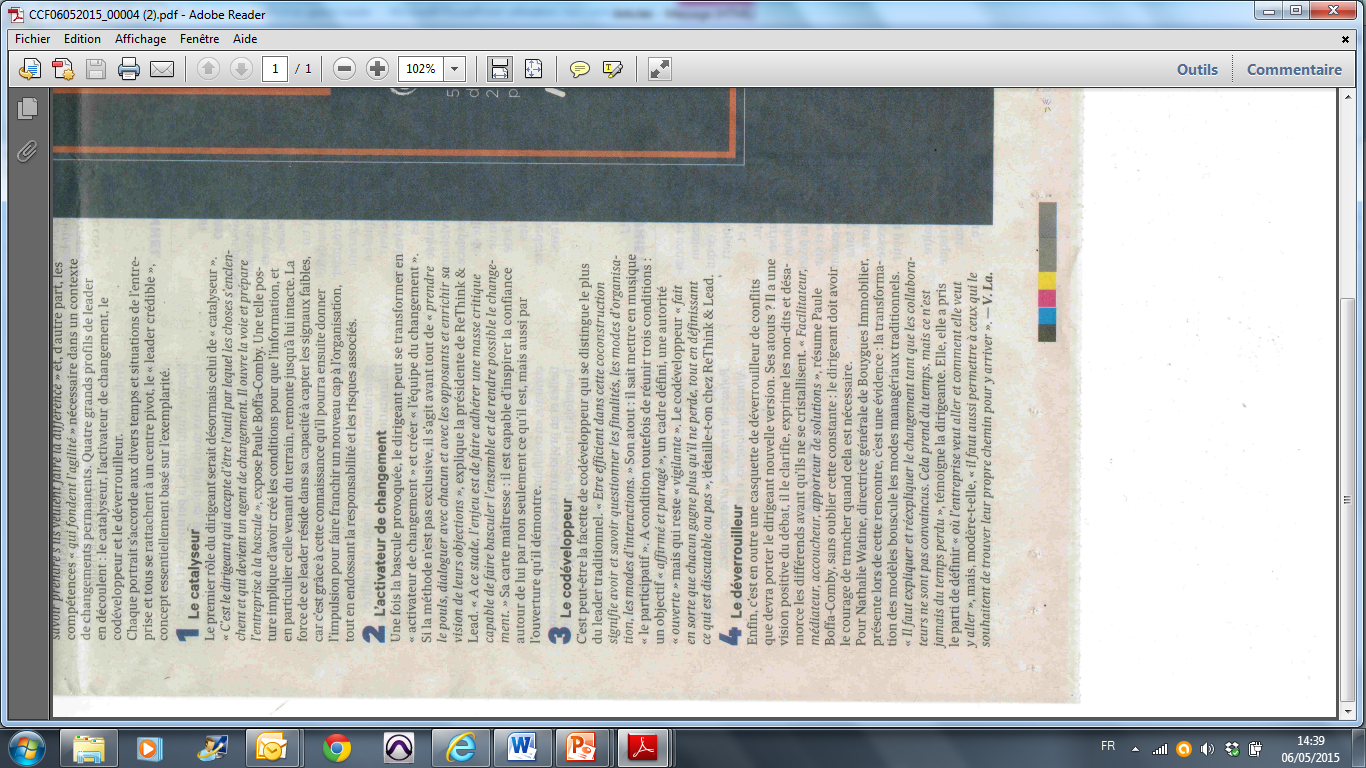 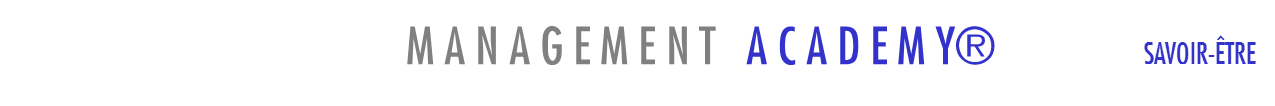 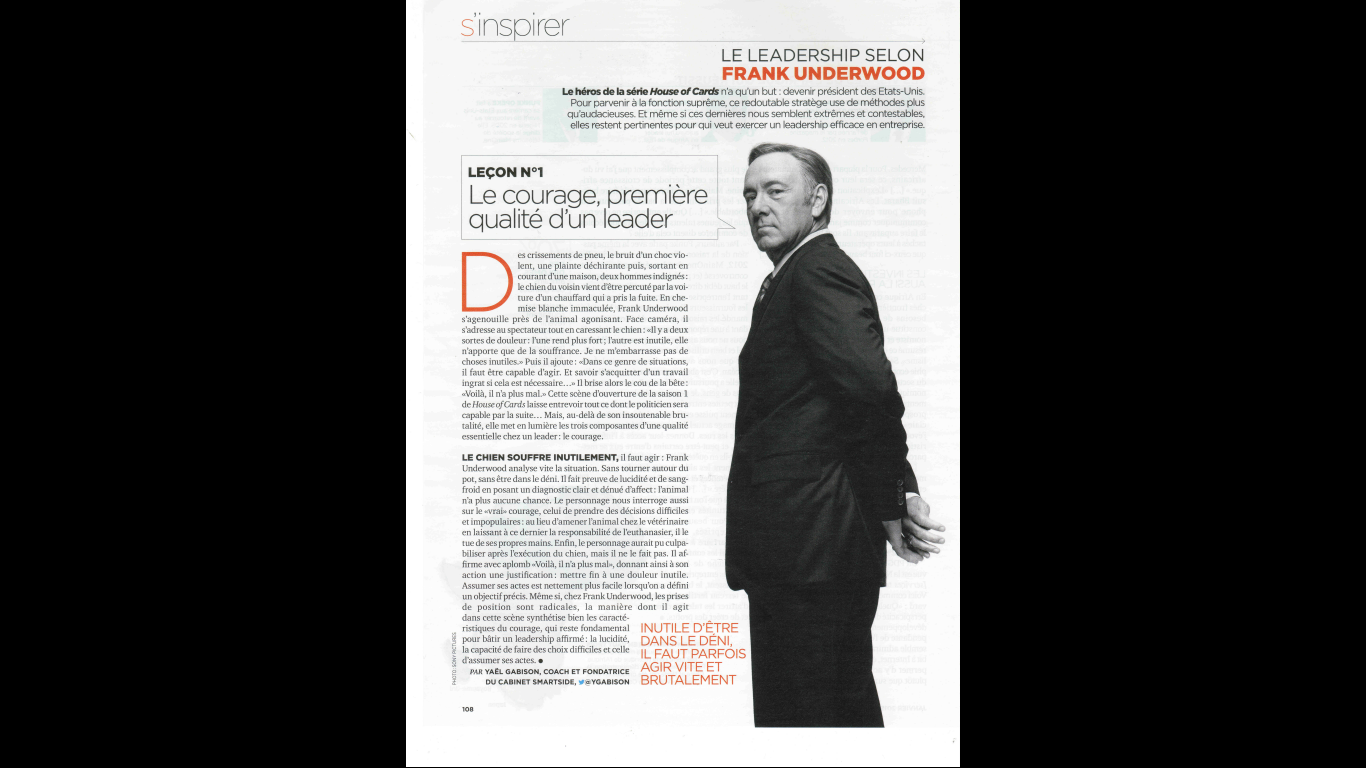 Management–
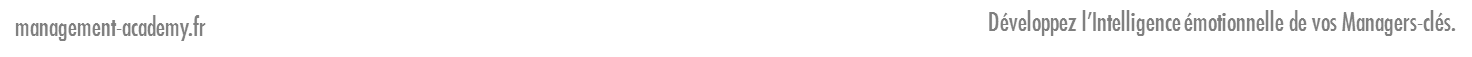 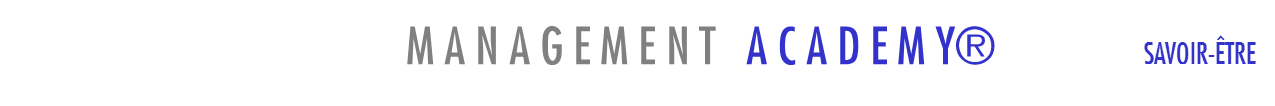 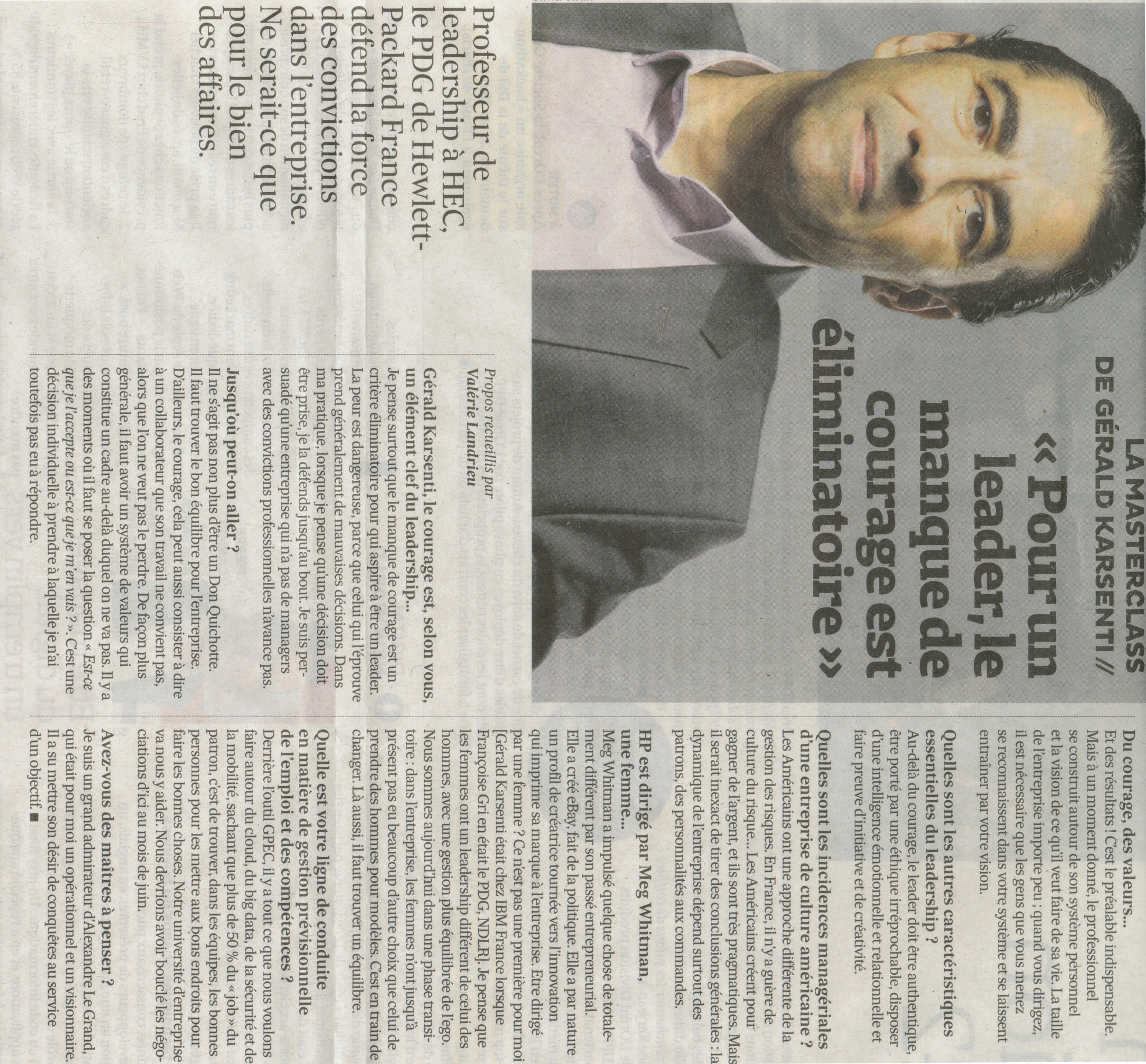 Les Echos –
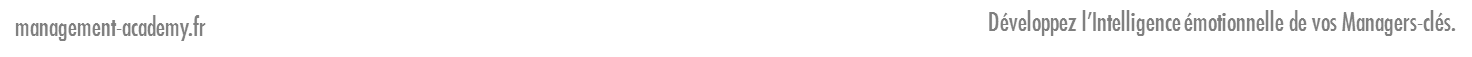 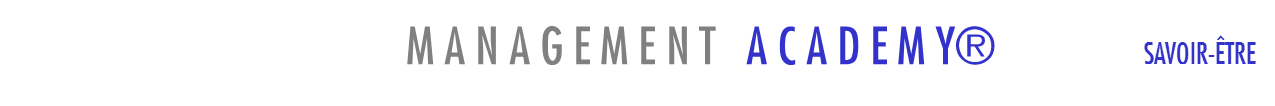 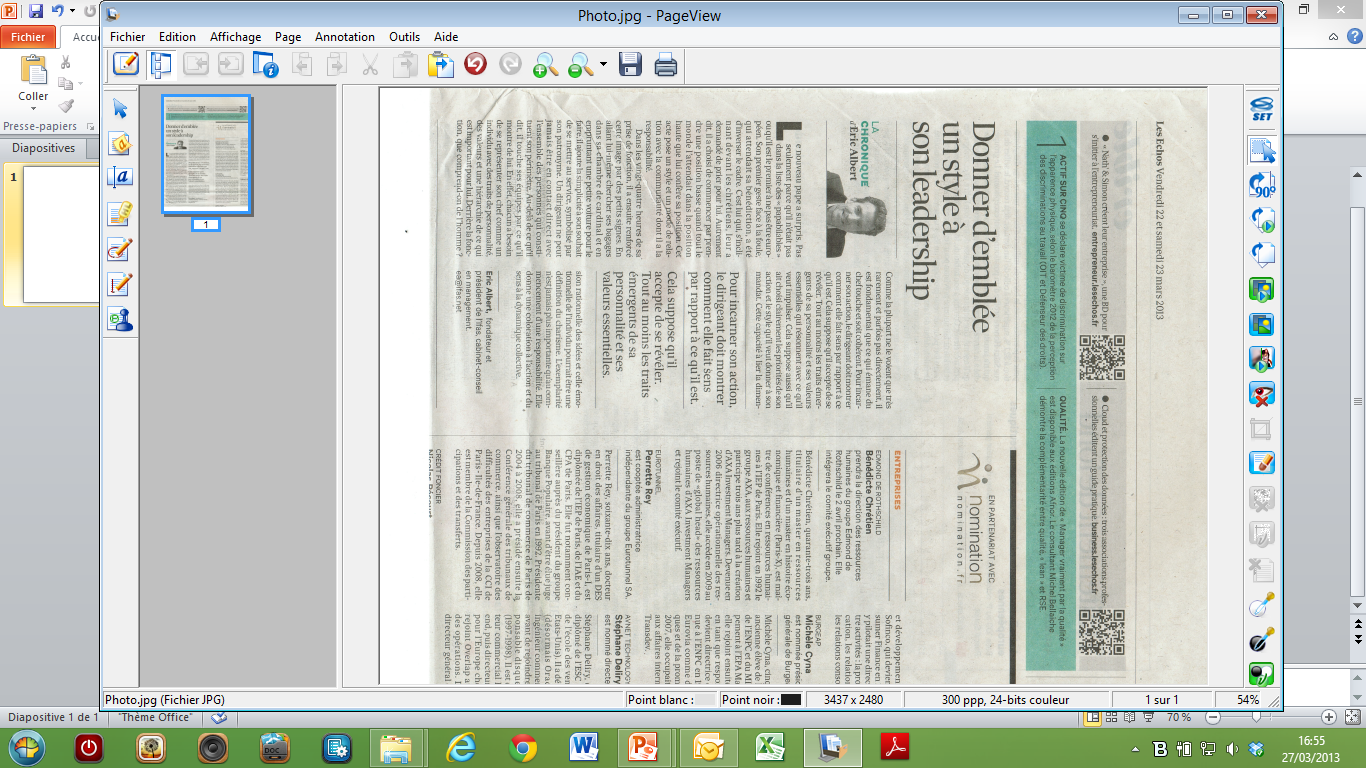 Les Echos  -
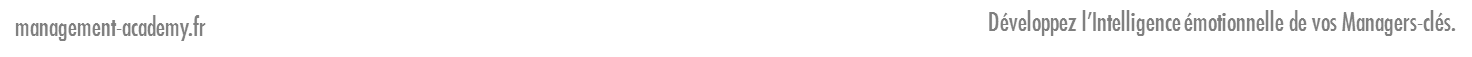 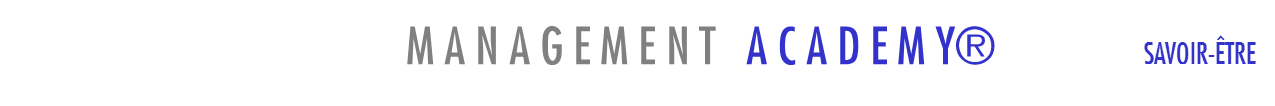 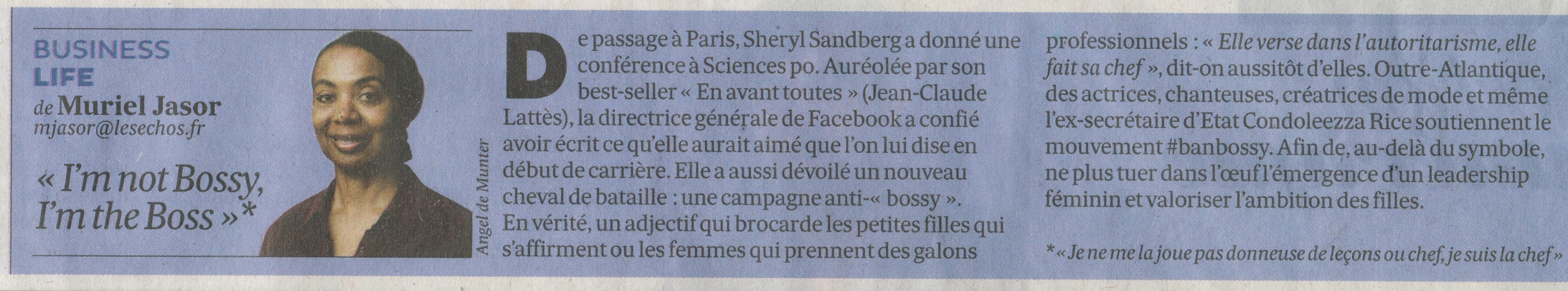 Les Echos –
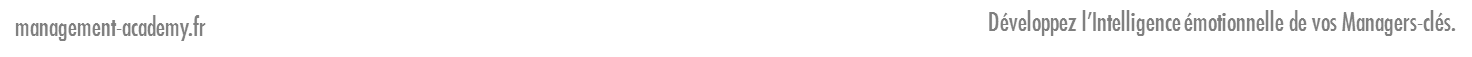 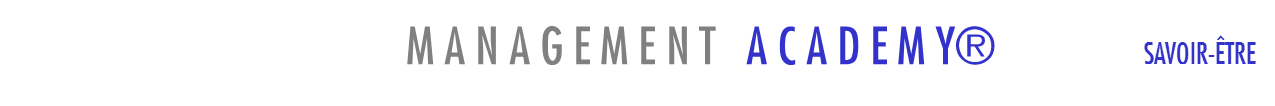 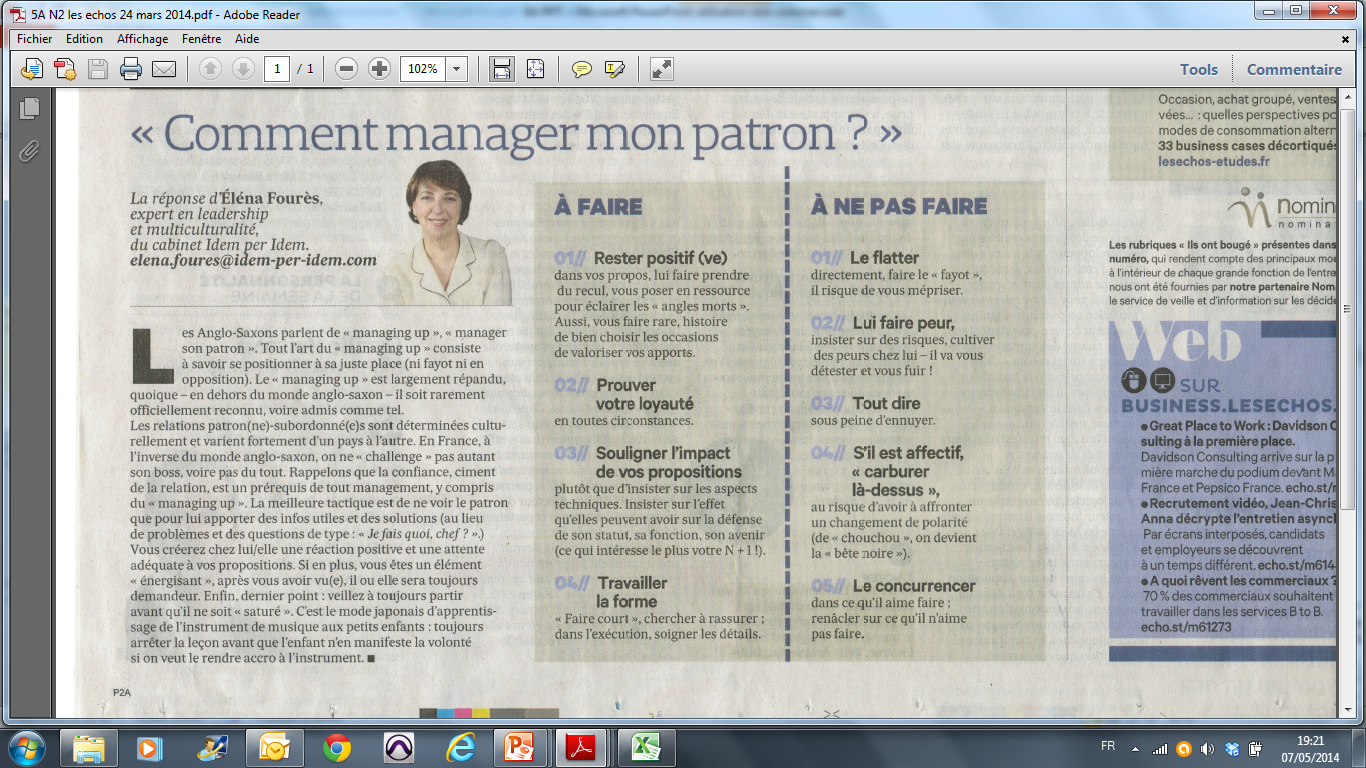 Les Echos –
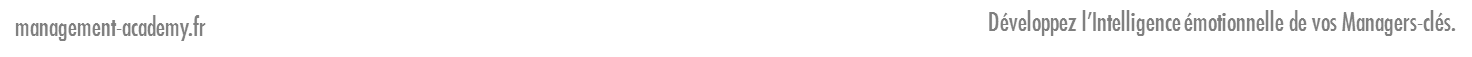 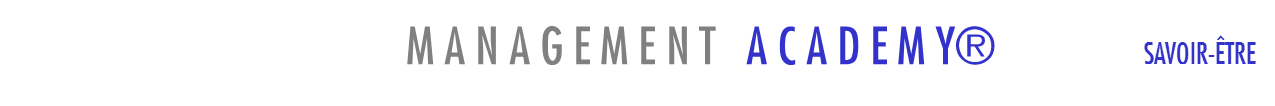 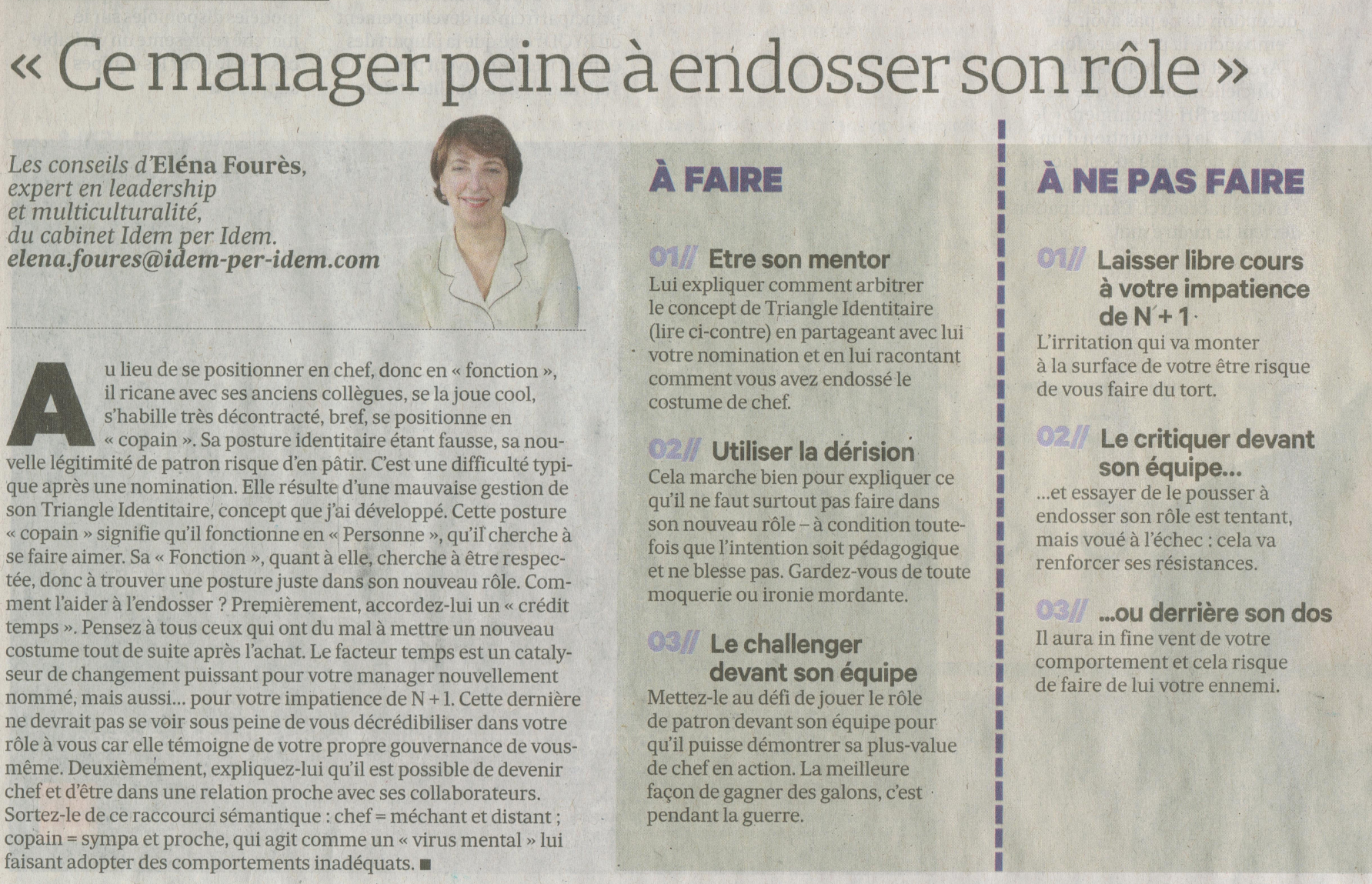 Les Echos  –
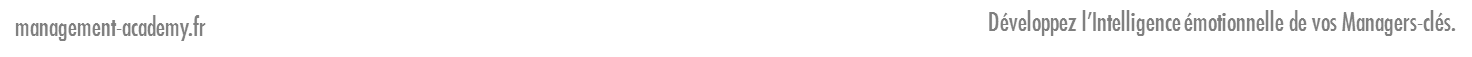 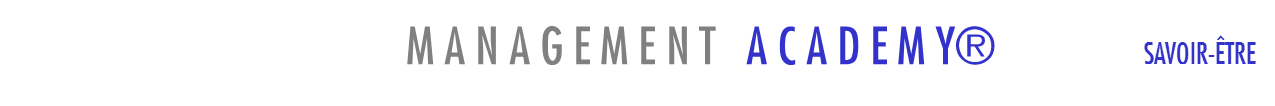 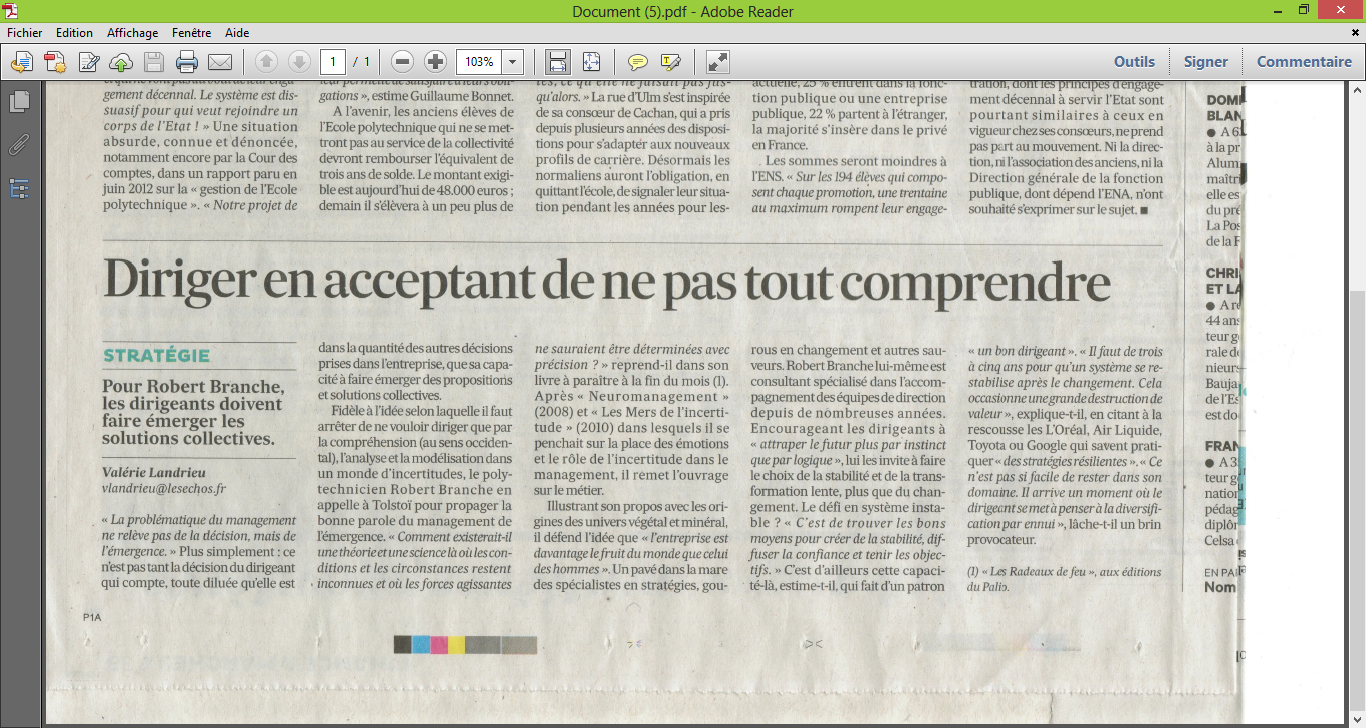 Les Echos  –
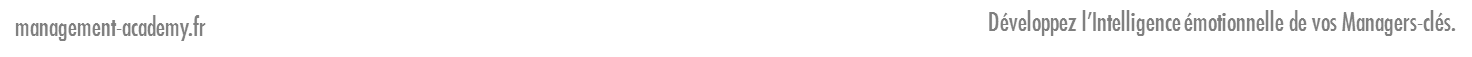 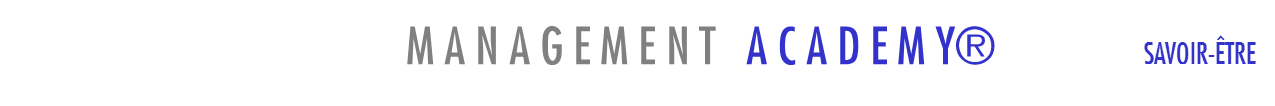 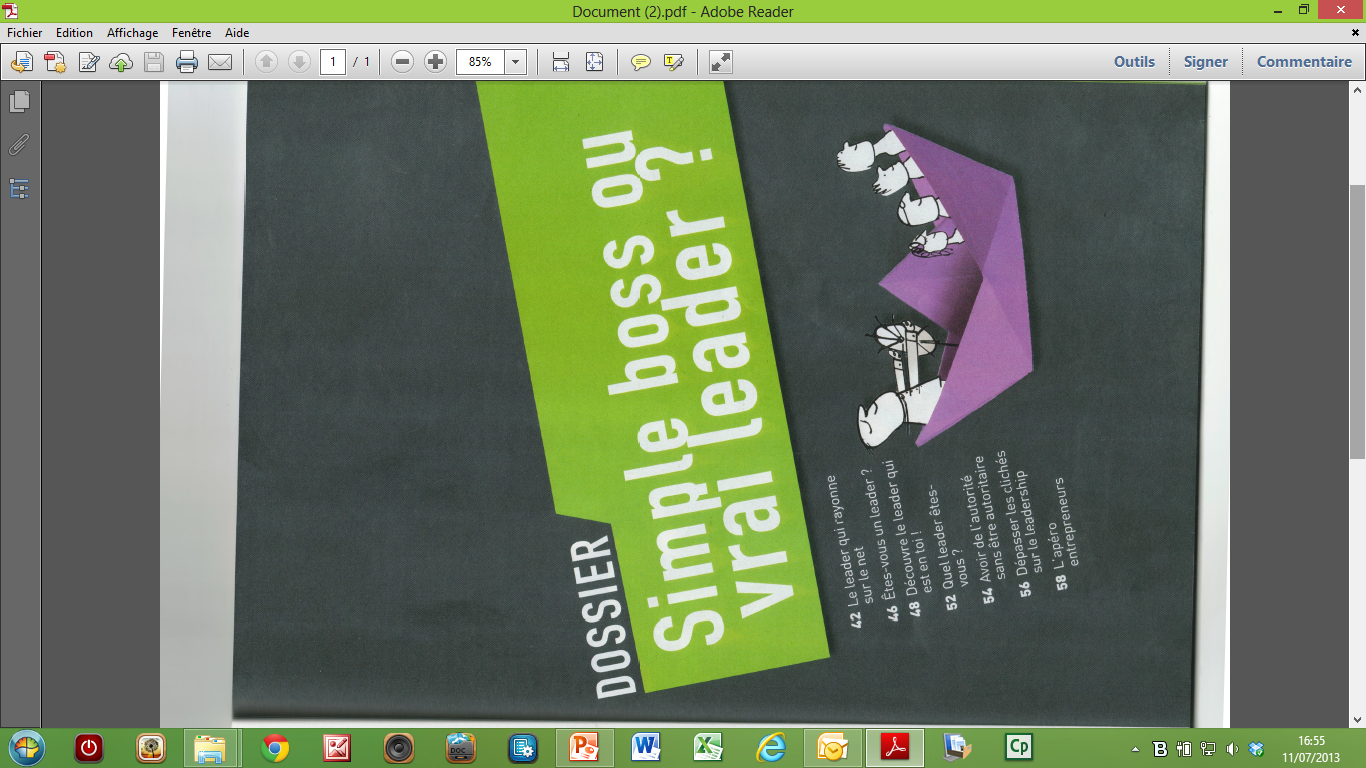 Dynamique Entrepreneuriale –
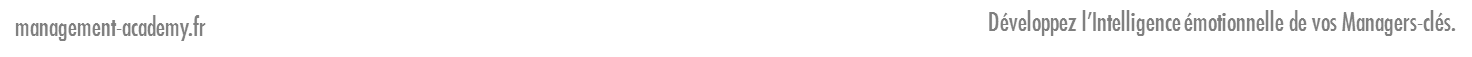 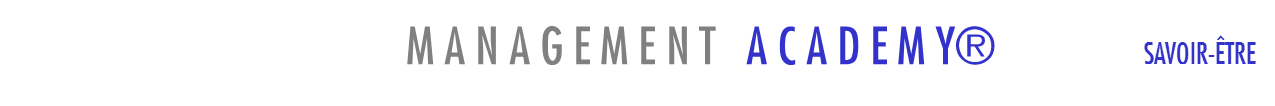 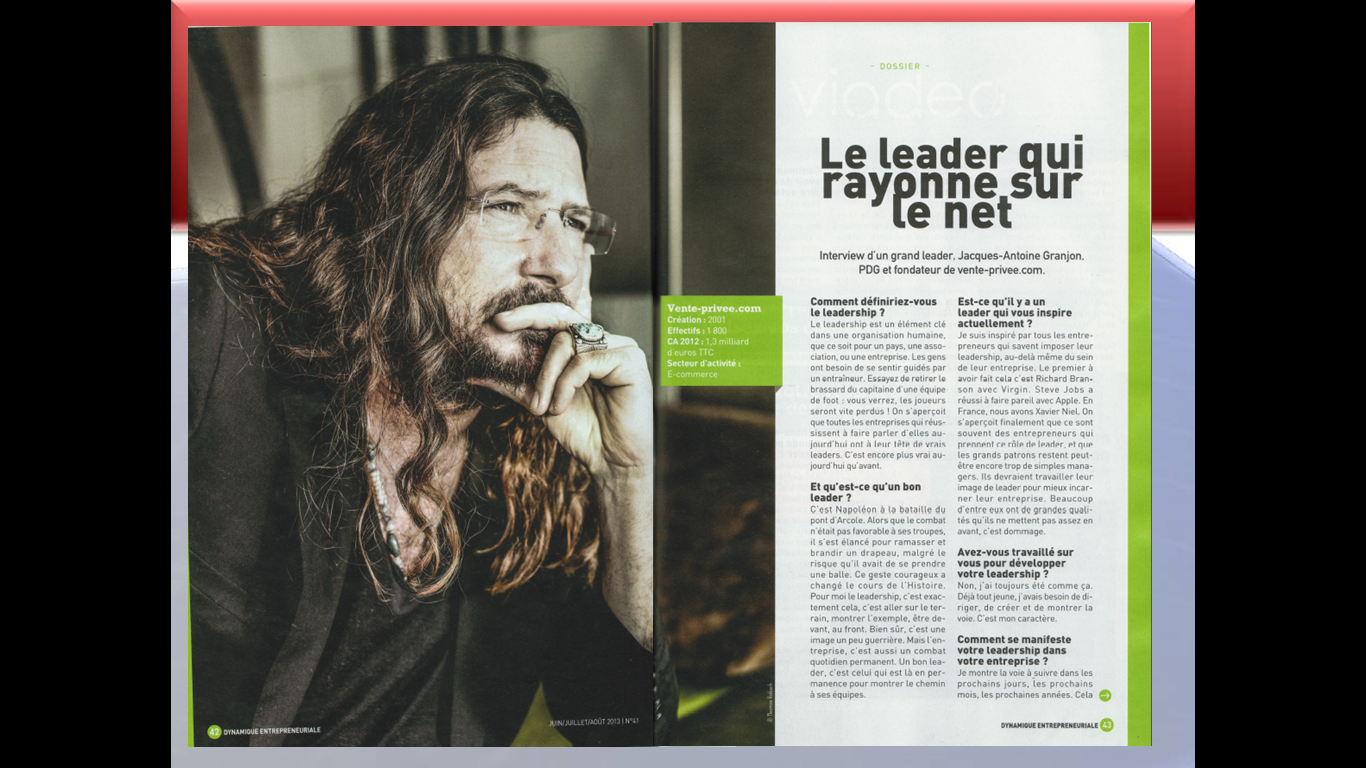 Dynamique Entrepreneuriale –
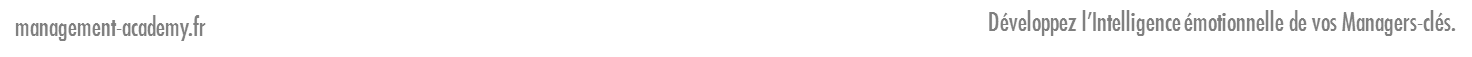 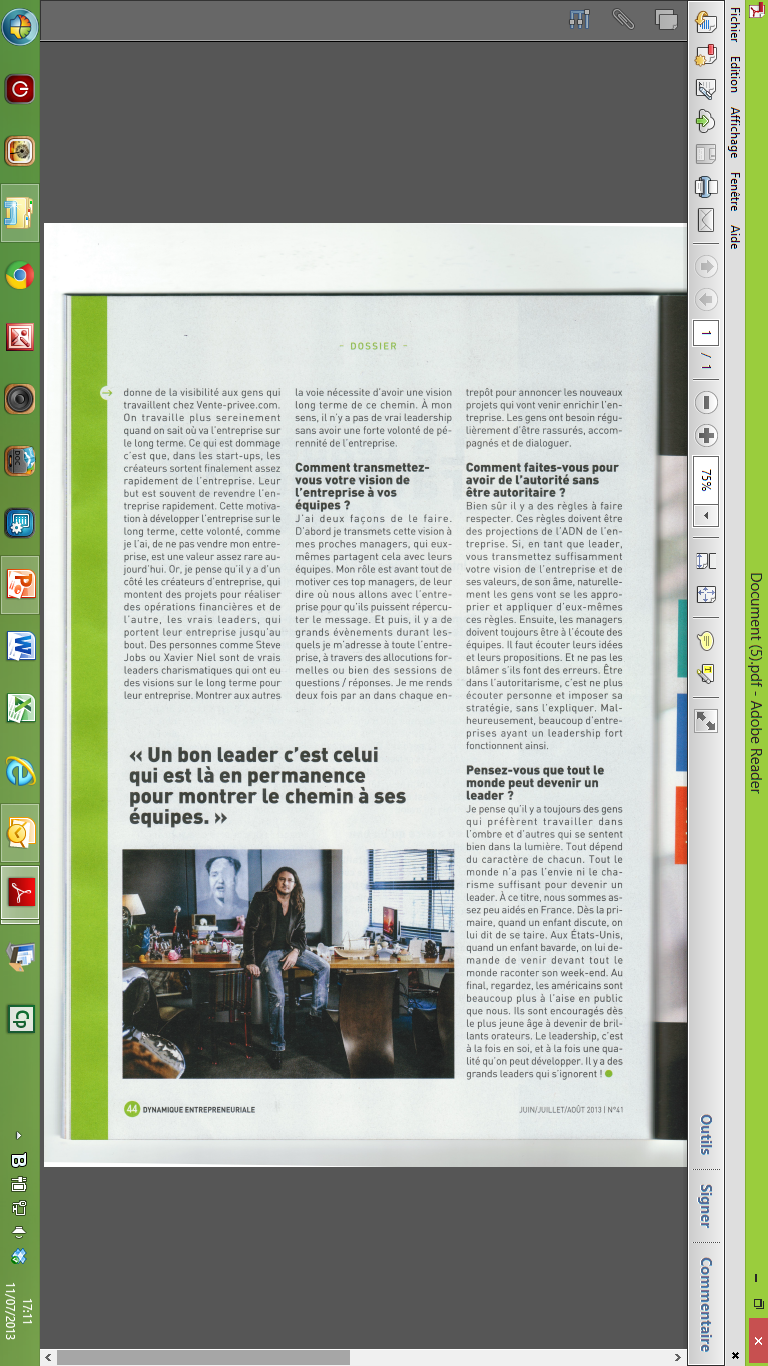 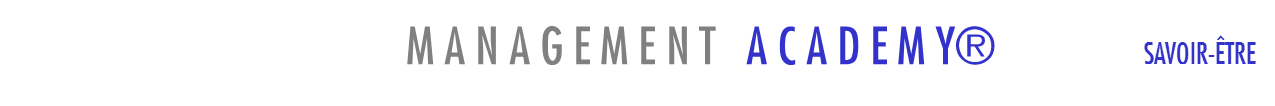 Dynamique Entrepreneuriale
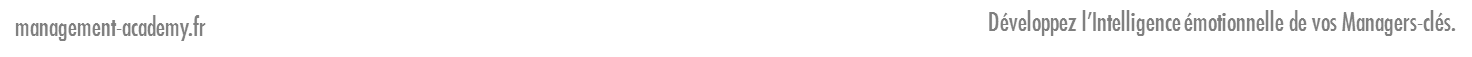 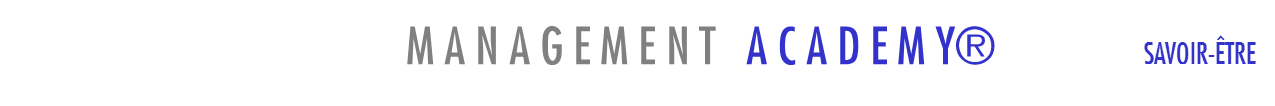 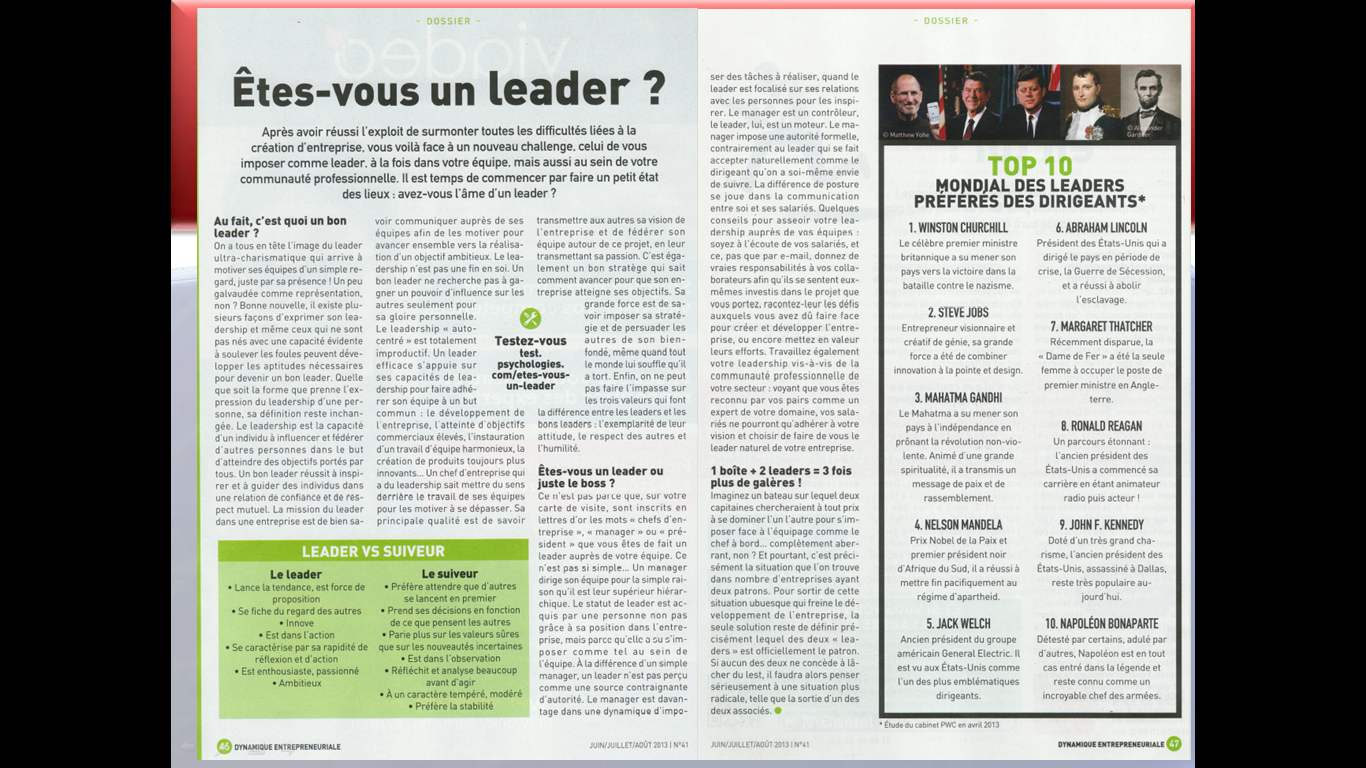 Dynamique Entrepreneuriale –
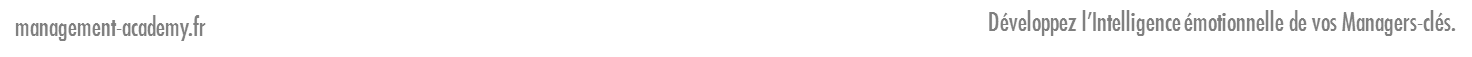 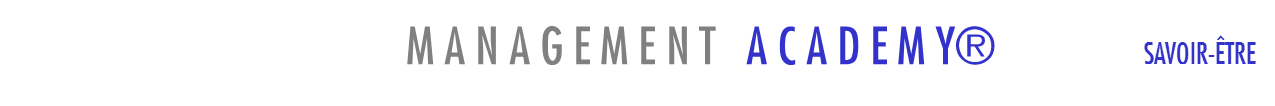 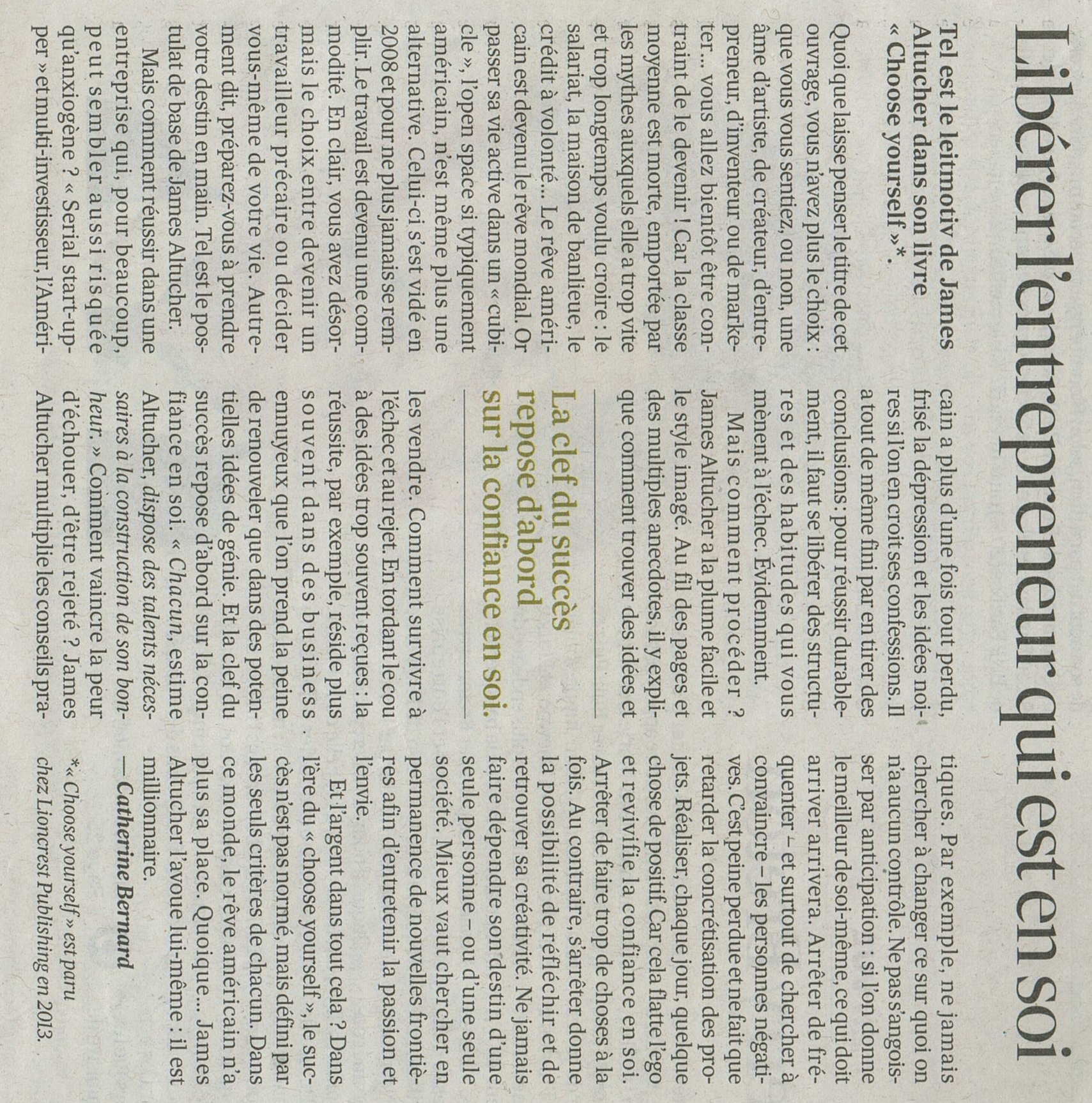 Les Echos –
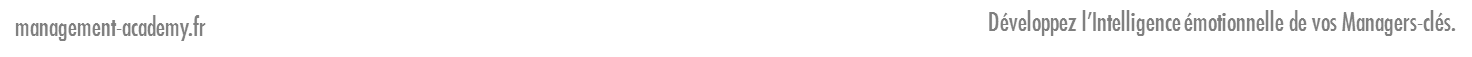 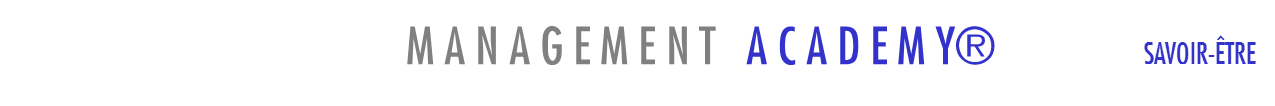 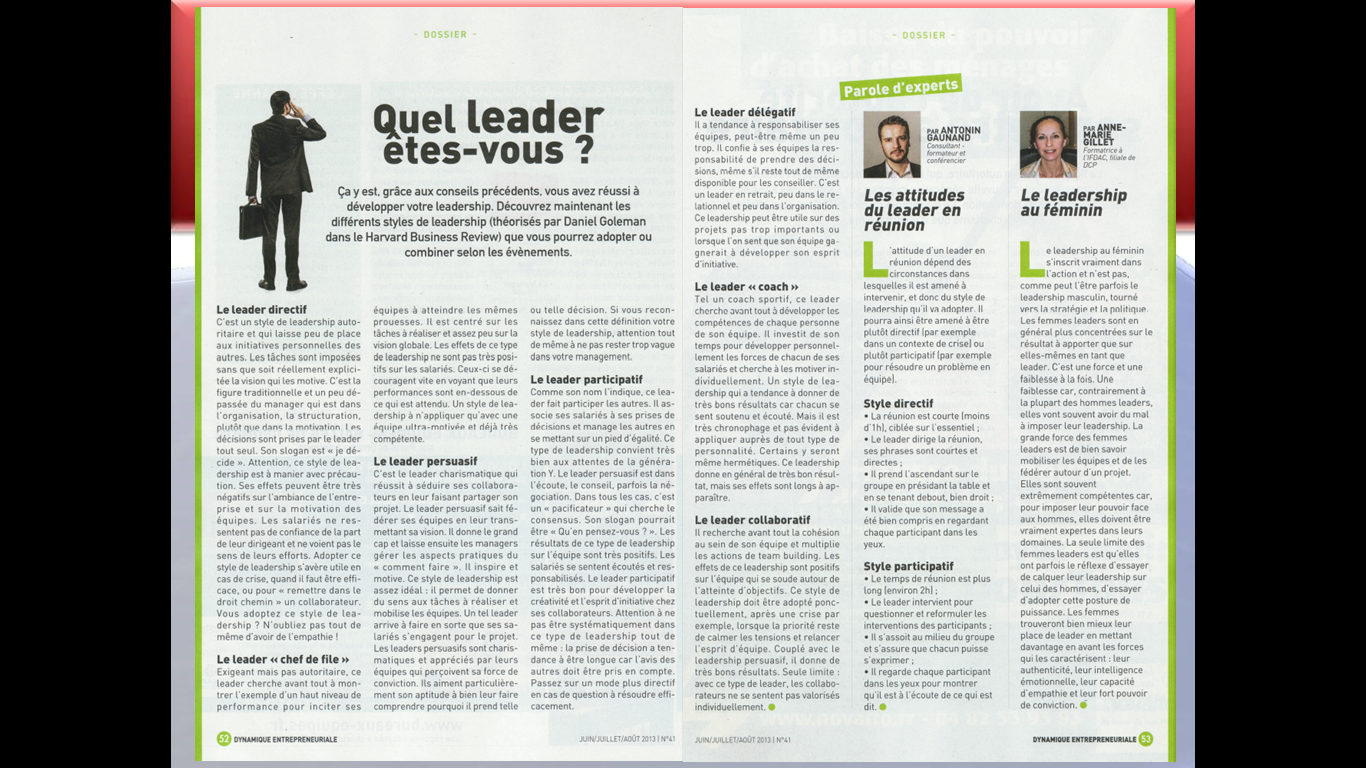 Dynamique Entrepreneuriale –
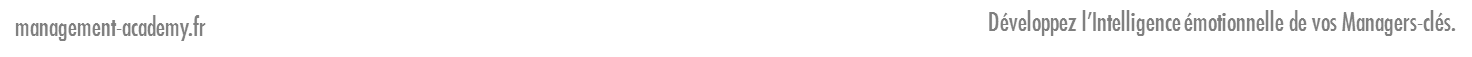 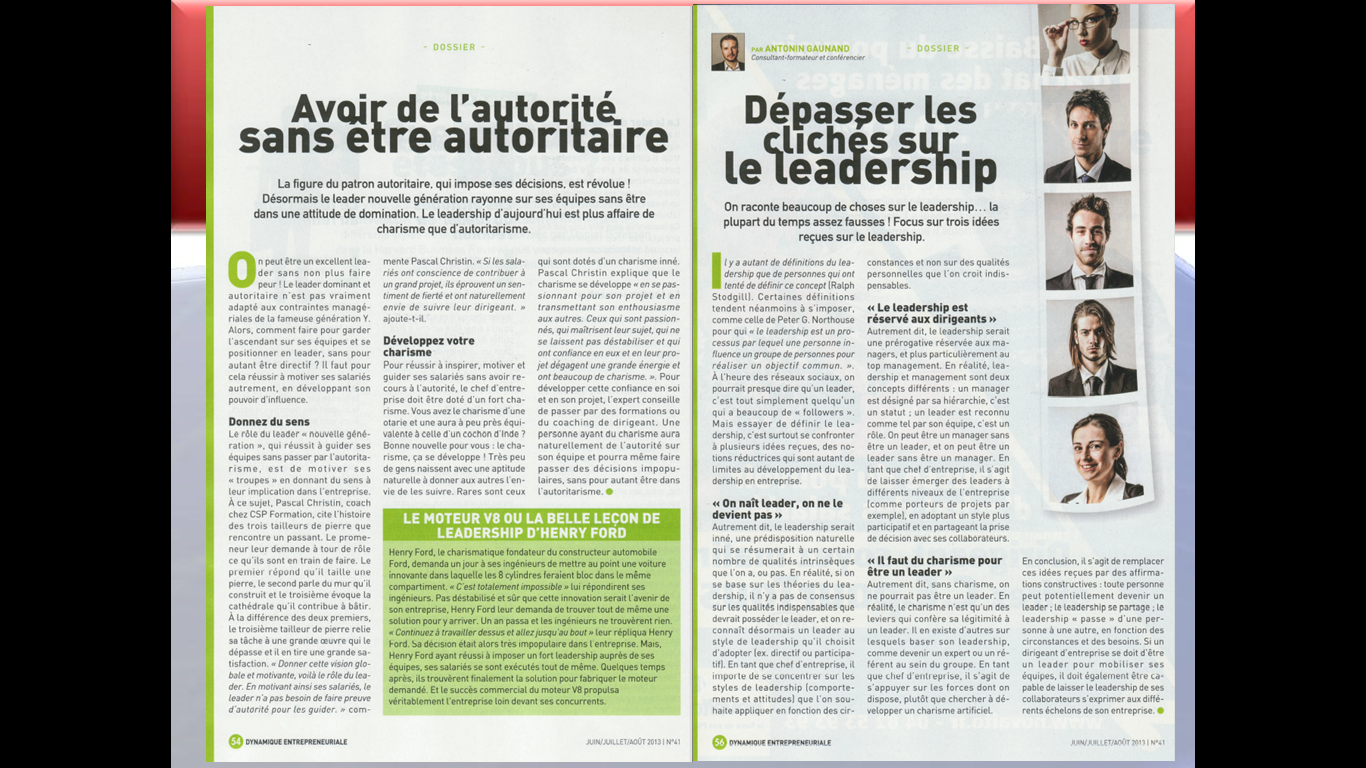 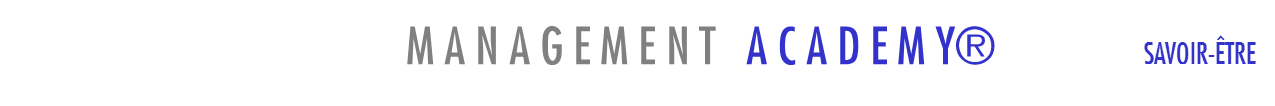 Dynamique Entrepreneuriale –
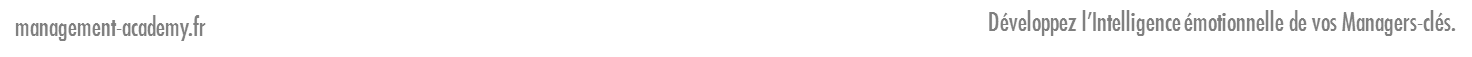 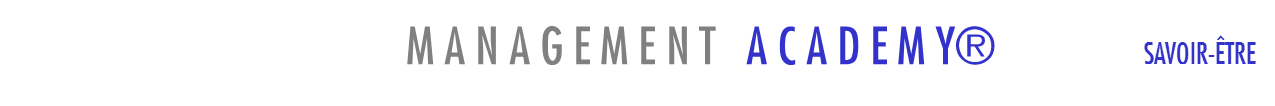 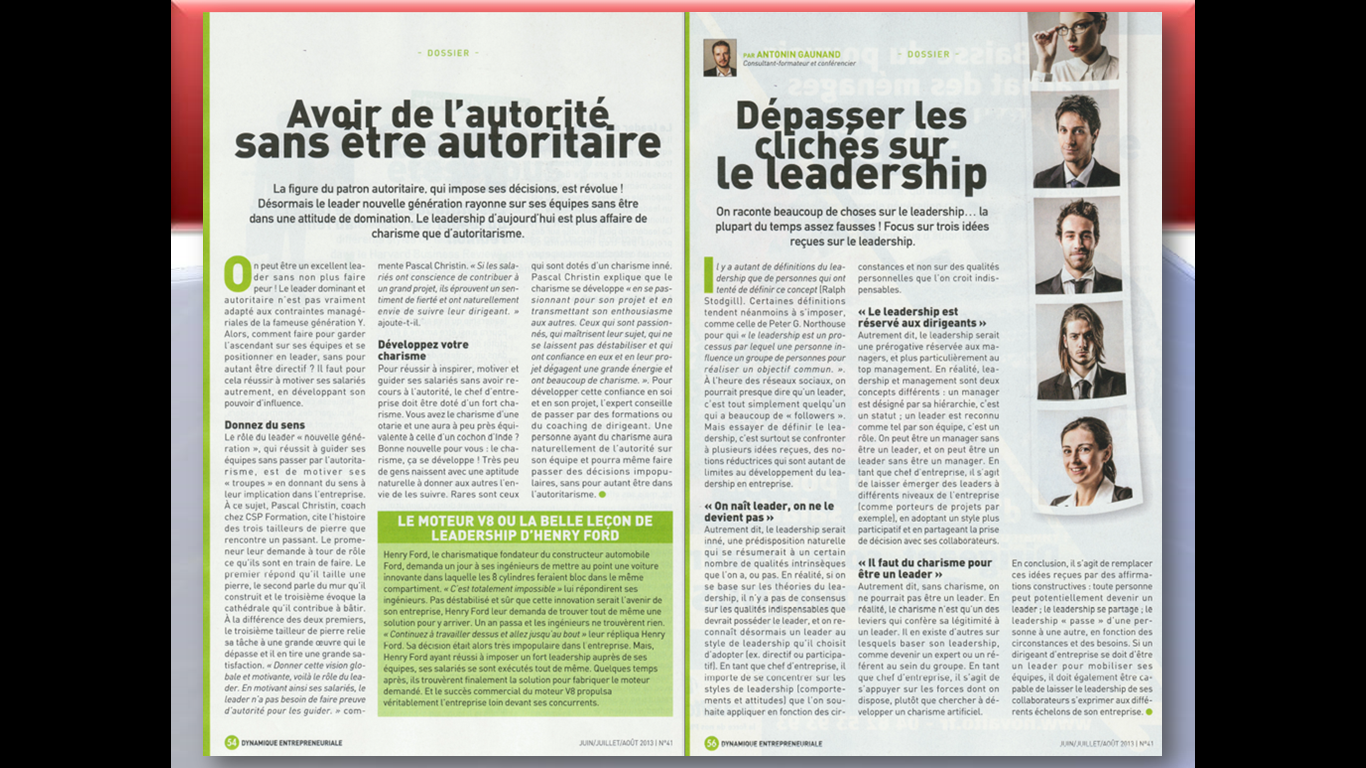 Dynamique Entrepreneuriale –
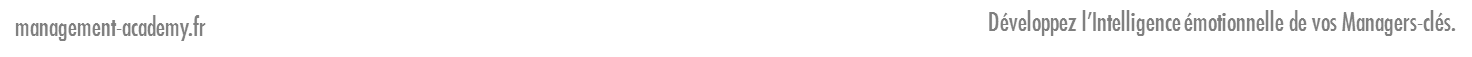 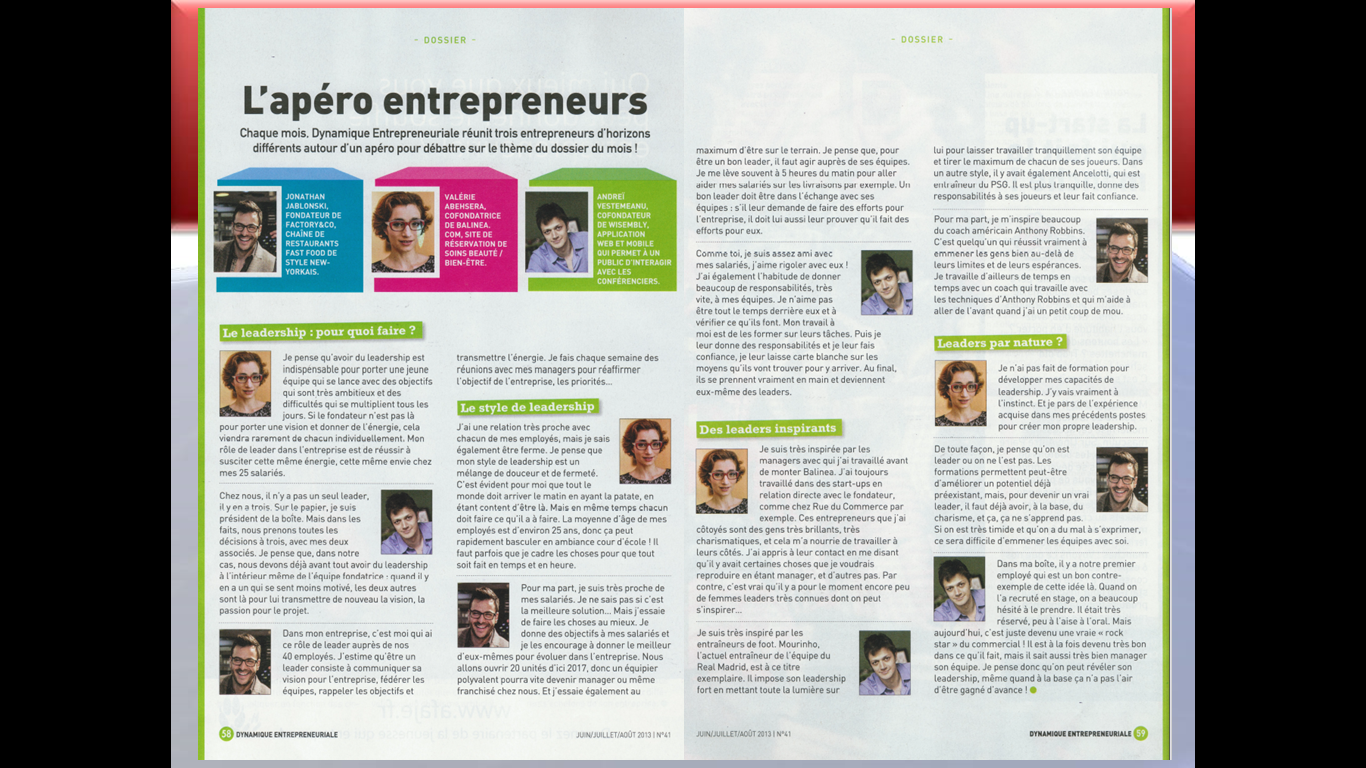 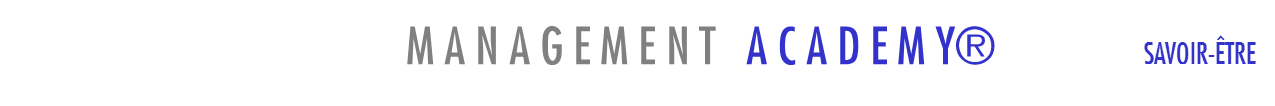 Dynamique Entrepreneuriale –
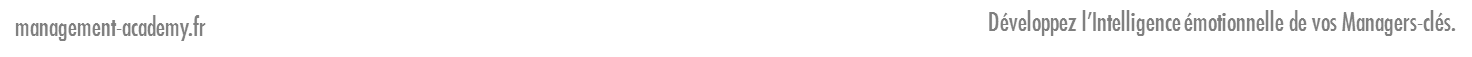